LDA Building Plan Approval Process
By
Rana Tahir Mehmood 
Assistant Director LDA
Why Building Plan is necessary
Structure stability
Ventilation / Airing 
Building Measurement 
Fire fighting arrangement
Circulation Spaces 
Sewerage / Drainage Plan 
Aesthetic View
Steps for Approval of Building Plan
Regular Scheme Approval process
Private Scheme Approval process
Controlled Area / Private Land approval process
Regular Scheme Approval process
Application submission at one window cell 
Drawing scrutiny at OWC 
Challan for Building Plan fee issued 
After depositing the fee Challan application submission
One window cell receiving receipt
File to RK
Demarcation 
Ownership Verification  to concerned branch  
Possession Verification  to concerned branch
Regular Scheme Approval process
After all codal formalities Form “C” will be attached by Building Clerk 
File sent to Staff Officer concerned 
Drawing Branch for technical report with the recommendation to sanction 
Concerned ADTP for site Report
Competent authority for approval
In case of Rebuilt plan or add/alt plans reports from directorate of recovery and commercialization must be obtained.
Private Scheme Approval process
Application submission at one window cell
Mortgage Report at OWC by Concerned AD MP
One window cell receiving receipt
File to concerned directorate 
Accounts branch for fee calculation and issuance of Building Plan Fee 
Chelan to OWC
Fee deposited
Back with application
After all codal formalities Form “C” will be attached by Building Clerk 
File sent to Staff Officer concerned 
Drawing Branch for technical report with the recommendation to sanction 
Concerned ADTP for site Report
Competent authority for approval
Types of Building Plan By Use
Commercial 
Residential 
Industrial 
Public Buildings
Types of Building Plan By Construction Stage
Proposed Plan 
Revised Proposed Plan
Add/Alt Plan 
Rebuilt Plan 
Revised Rebuilt Plan
Stage wise Release of Building Plan
Basement up to plinth level
Up to 38’ 
Above 38’
Documents required for Building Plan
Ownership Document / Transfer Letter 
Applicants CNIC copy 
Application for plan approval
Copy of possession letter 
Site plan 
Affidavit
4 copies of Building Plan
Forwarding Letter from Society (for Private Scheme)
Forwarding Letter
Documents required for Building Plan
“A” & “B” form attached 
Structure Stability Report (for Commercial Plans)
Structure vetting (for Commercial Plans)
Fee Schedule
Commercial
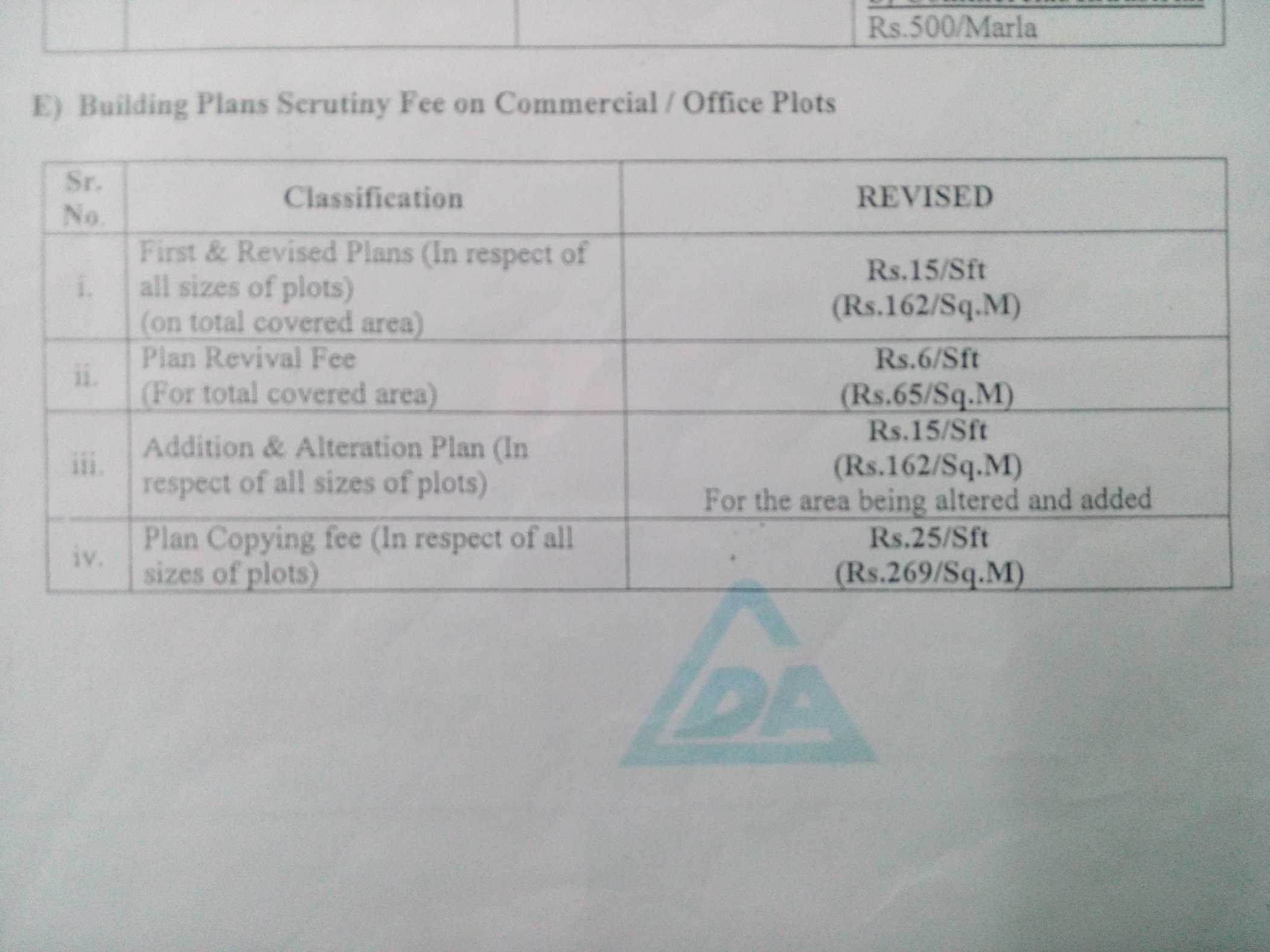 Extra Height Charges
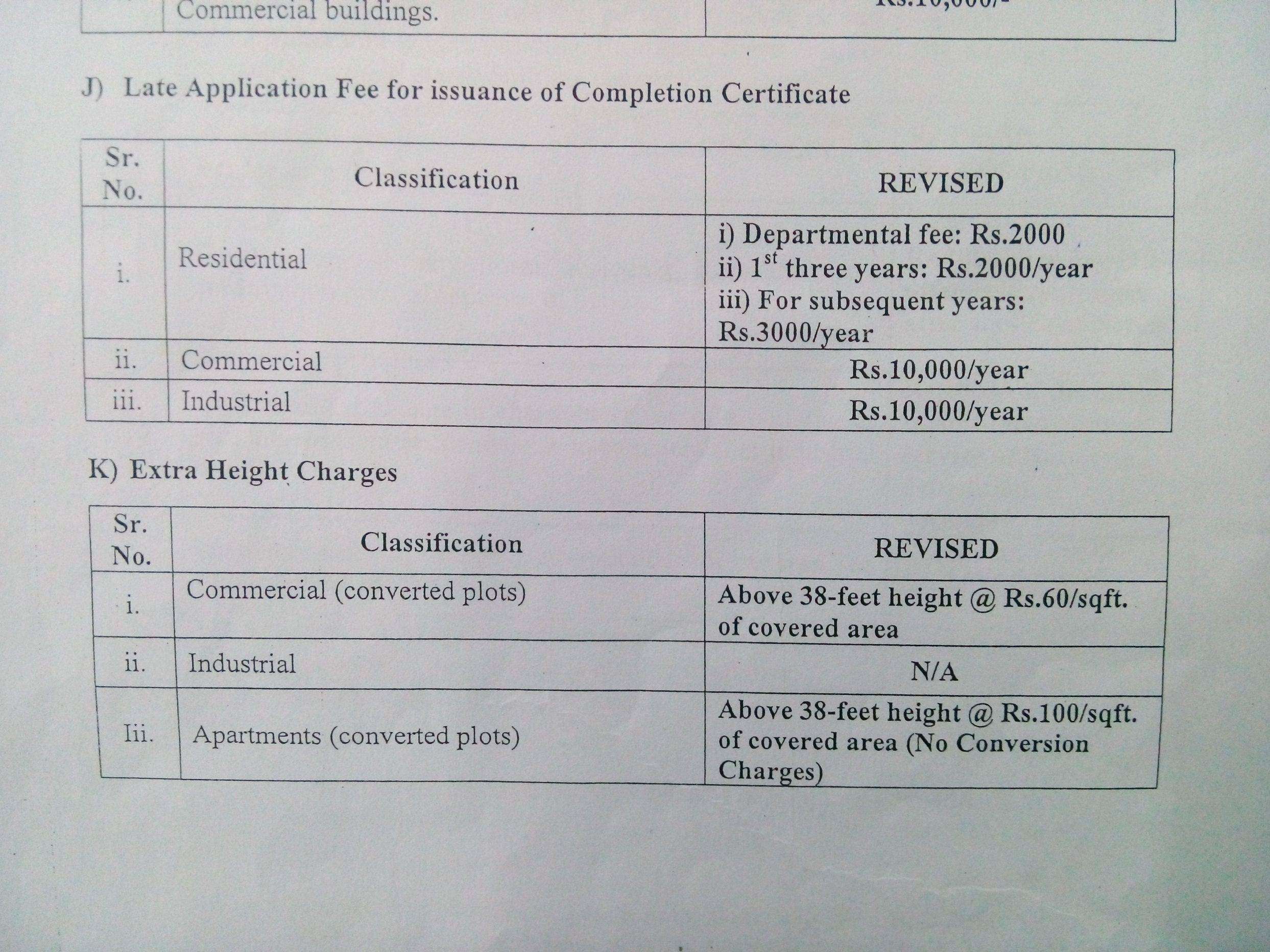 Design Criteria
Location Plan 
Mandatory Spaces plan as per prevailing By Laws
Front Elevation
Section A-A’
Foundation Details 
Internal Walls 
External Walls 
4.5” walls
Design Criteria
Stairs Details 
Under Ground Water Tank Details 
Under Ground Water Tank for Rain Water Details 
Recharge Pit 
Section for septic tank 
Over Head Water Tank details 
Section of RCC Beam and Lintel
Design Criteria
Details of Parking for public in commercial building
Detail of Slab 
Schedule of Doors and Windows 
Area Statement 
Owner and Architect Signatures